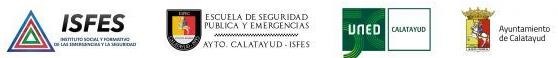 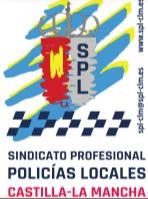 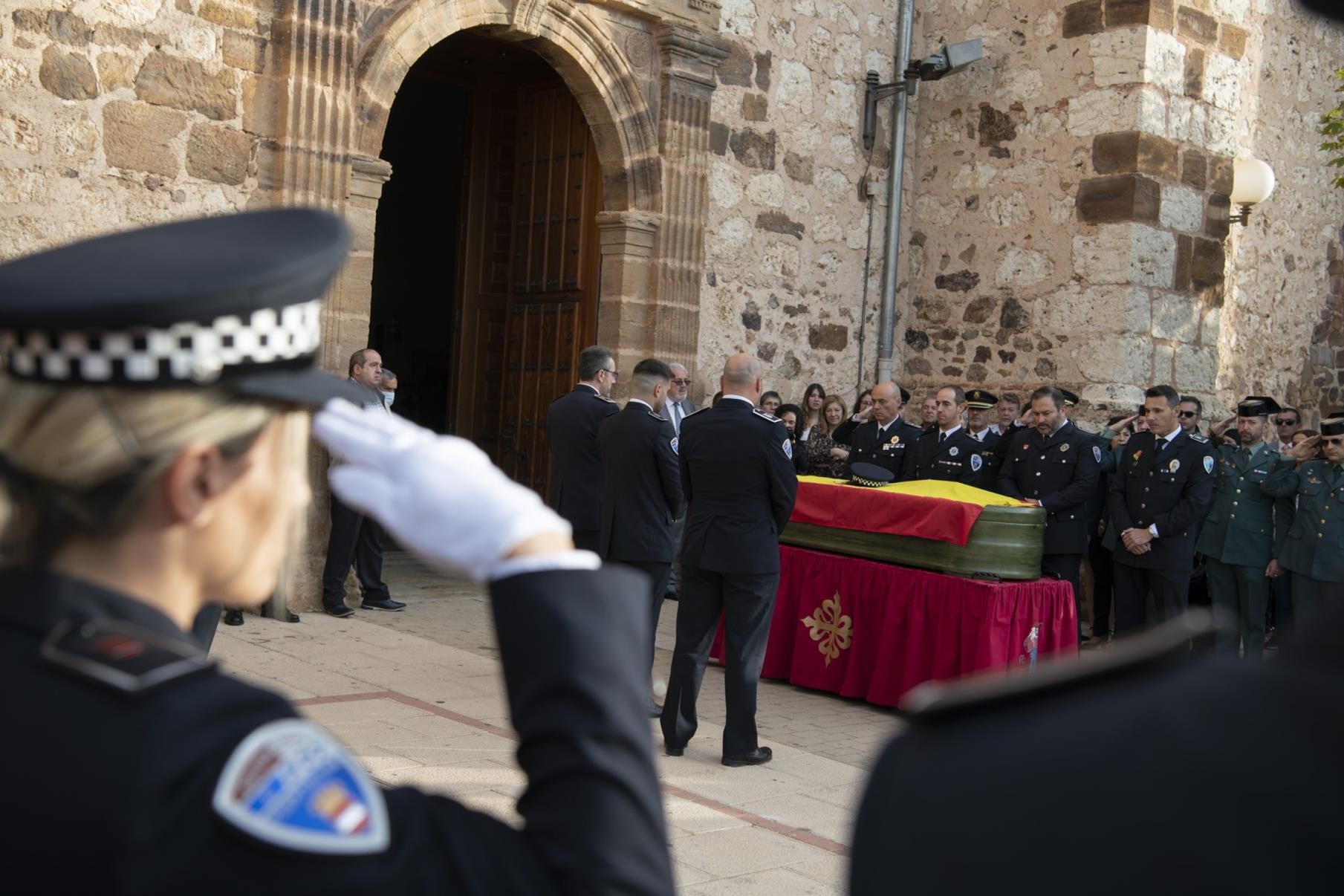 POLICÍA
PROFESIÓN DE RIESGO
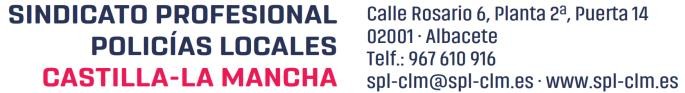 Pág. 0
¿Qué es el RIESGO LABORAL?
Ley 31/1995, de 8 de noviembre, de prevención de Riesgos Laborales
Artículo 4. Definiciones. https://www.boe.es/buscar/act.php?id=BOE-A-1995-  24292&p=20220908&tn=1#a4
A efectos de la presente Ley y de las normas que la desarrollen:
…//…
2.º Se entenderá como «RIESGO LABORAL» la posibilidad de que un trabajador sufra  un determinado daño derivado del trabajo. Para calificar un riesgo desde el punto de vista  de su gravedad, se valorarán conjuntamente la probabilidad de que se produzca el daño  y la severidad del mismo.
Pág. 1
¿Qué es el RIESGO LABORAL GRAVE?
Ley 31/1995 Artículo 4. Definiciones.

4.º Se entenderá como «riesgo laboral GRAVE e inminente» aquel que resulte probable  racionalmente que se materialice en un futuro inmediato y pueda suponer un daño grave  para la salud de los trabajadores.
En el caso de exposición a agentes susceptibles de causar daños graves a la salud de los  trabajadores, se considerará que existe un riesgo grave e inminente cuando sea  probable racionalmente que se materialice en un futuro inmediato una exposición a dichos  agentes de la que puedan derivarse daños graves para la salud, aun cuando éstos no se  manifiesten de forma inmediata.
Pág. 2
Procesos, actividades, operaciones, equipos o productos
POTENCIALMENTE PELIGROSOS
Ley 31/1995 Artículo 4. Definiciones.
5.º Se entenderán como procesos, actividades, operaciones, equipos o productos
«potencialmente peligrosos» aquellos que, en ausencia de medidas preventivas  específicas, originen riesgos para la seguridad y la salud de los trabajadores que los  desarrollan o utilizan.

Real Decreto 39/1997, de 17 de enero, por el que se aprueba el Reglamento de  los Servicios de Prevención
https://www.boe.es/buscar/act.php?id=BOE-A-1997-1853

Undécima. Actividades peligrosas a efectos de coordinación de actividades empresariales.
ANEXO I
Pág. 3
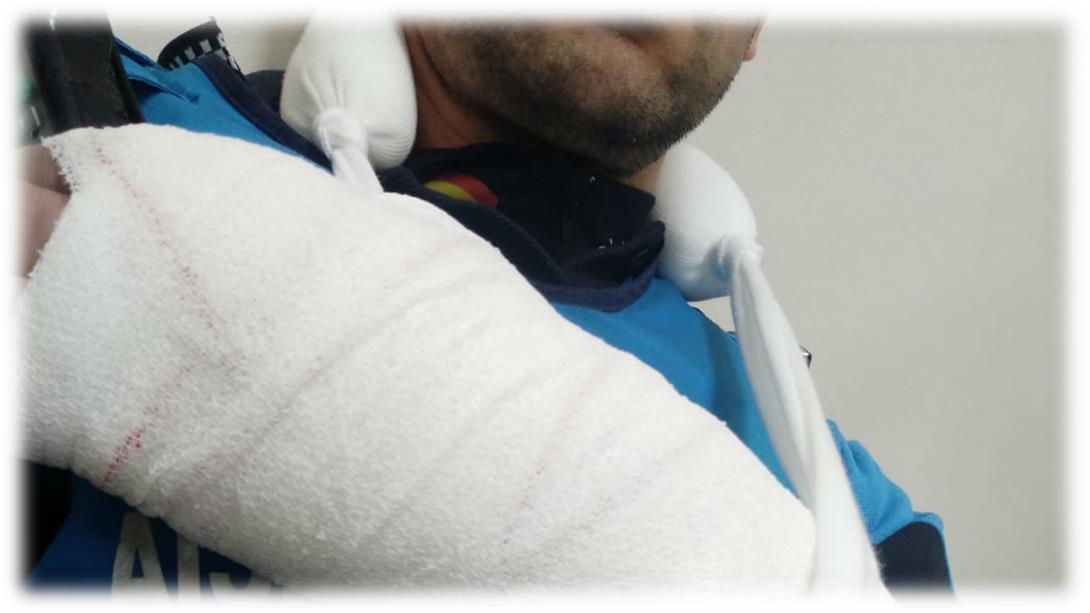 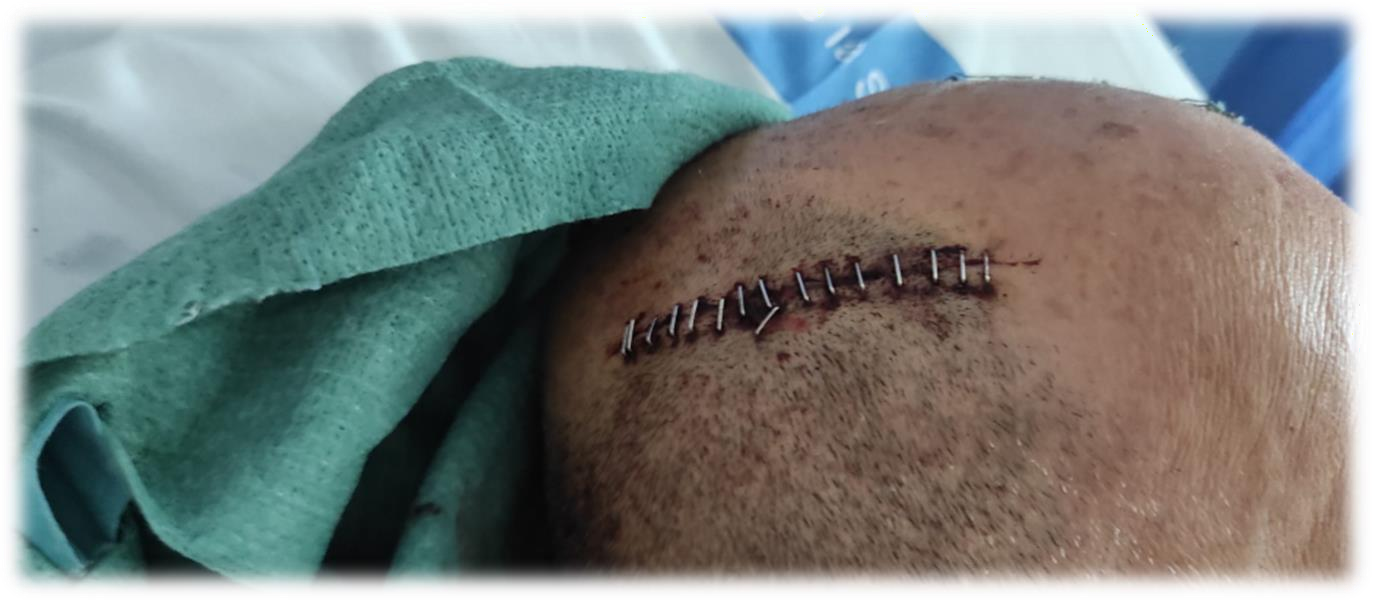 Pág. 4
Ley 31/1995 Art. 3 ÁMBITO DE APLICACIÓN
Ley 31/1995 Artículo 3. Ámbito de aplicación.

2. La presente Ley no será de aplicación en aquellas actividades cuyas  particularidades lo impidan en el ámbito de las funciones públicas de:

Policía, seguridad y resguardo aduanero.
Servicios operativos de protección civil y peritaje forense en los casos de  grave riesgo, catástrofe y calamidad pública.
Fuerzas Armadas y actividades militares de la Guardia Civil.

No obstante, esta Ley inspirará la normativa específica que se dicte  para regular la protección de la seguridad y la salud de los  trabajadores que prestan sus servicios en las indicadas actividades.
Pág. 5
Sentencia TJCE/2006/12
Sentencia	TJCE/2006/12	Asunto	C-132-04,	que	declaró	el
le
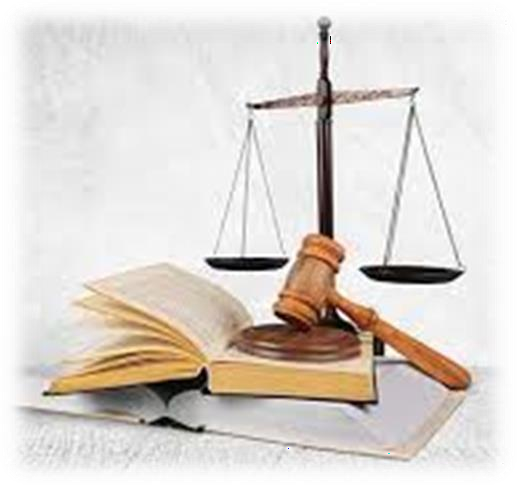 incumplimiento	del	Reino	de	España	de	las	obligaciones	que
incumben en virtud de la Directiva 89/391/CEE, respecto a las Fuerzas  y Cuerpos de Seguridad, al no haber adaptado íntegramente su  ordenamiento jurídico interno a los artículos 2, apartados 1 y 2 y 4 de  dicha Directiva.
Pág. 6
Conclusiones sobre la aplicación de la
Ley 31/1995 a los Cuerpos Policiales
La	Ley	31/1995	de	Prevención	de	Riesgos	Laborales
ES	DE
a los Cuerpos de Policía Local.
APLICACIÓN
“En definitiva, siempre y cuando no se vea comprometido el cumplimiento  de medidas indispensables para la protección de la vida, de la salud y de la  seguridad colectiva, debe prevalecer la observancia de la Directiva  89/391/CEE para garantizar la seguridad y la salud de los  trabajadores de los cuerpos de policía.

En el caso de esta situación EXCEPCIONAL, se exige a las  autoridades competentes deben velar para que la seguridad y la  salud de los trabajadores queden aseguradas en la medida de lo  posible.”
Pág. 7
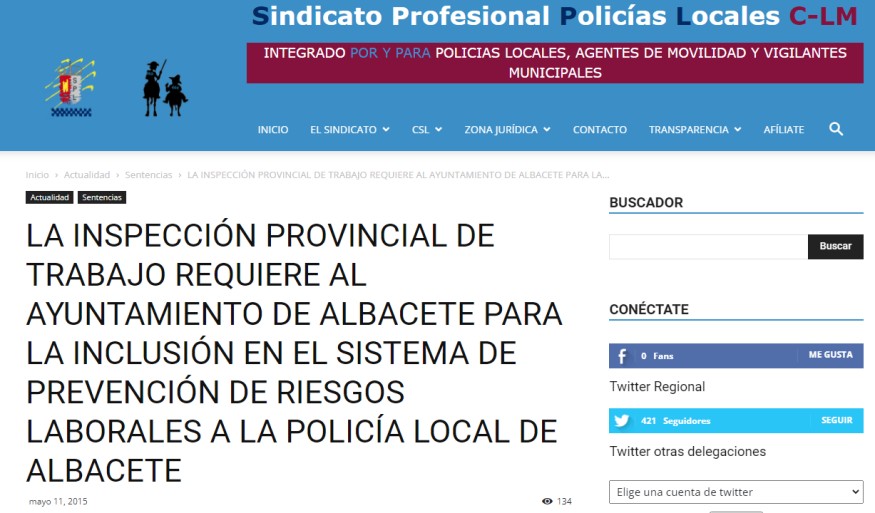 https://spl-clm.es/la-inspeccion-provincial-de-trabajo-requiere-al-ayuntamiento-de-  albacete-para-la-inclusion-en-el-sistema-de-prevencion-de-riesgos-laborales-a-la-policia-  local-de-albacete/
Pág. 8
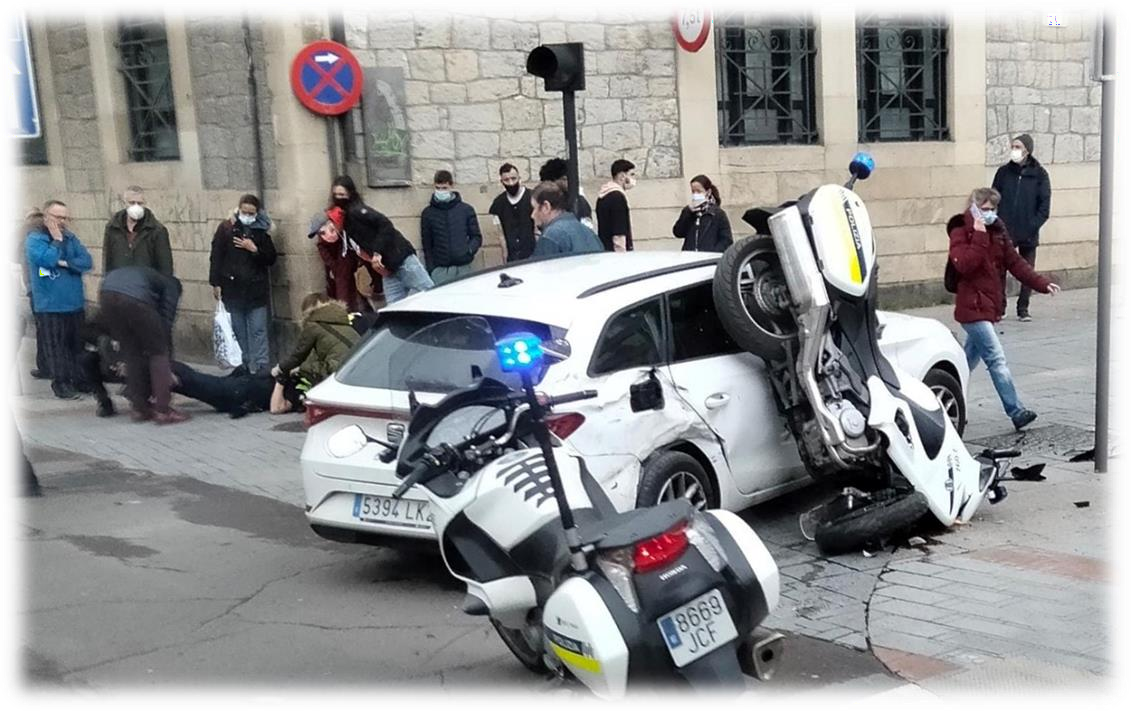 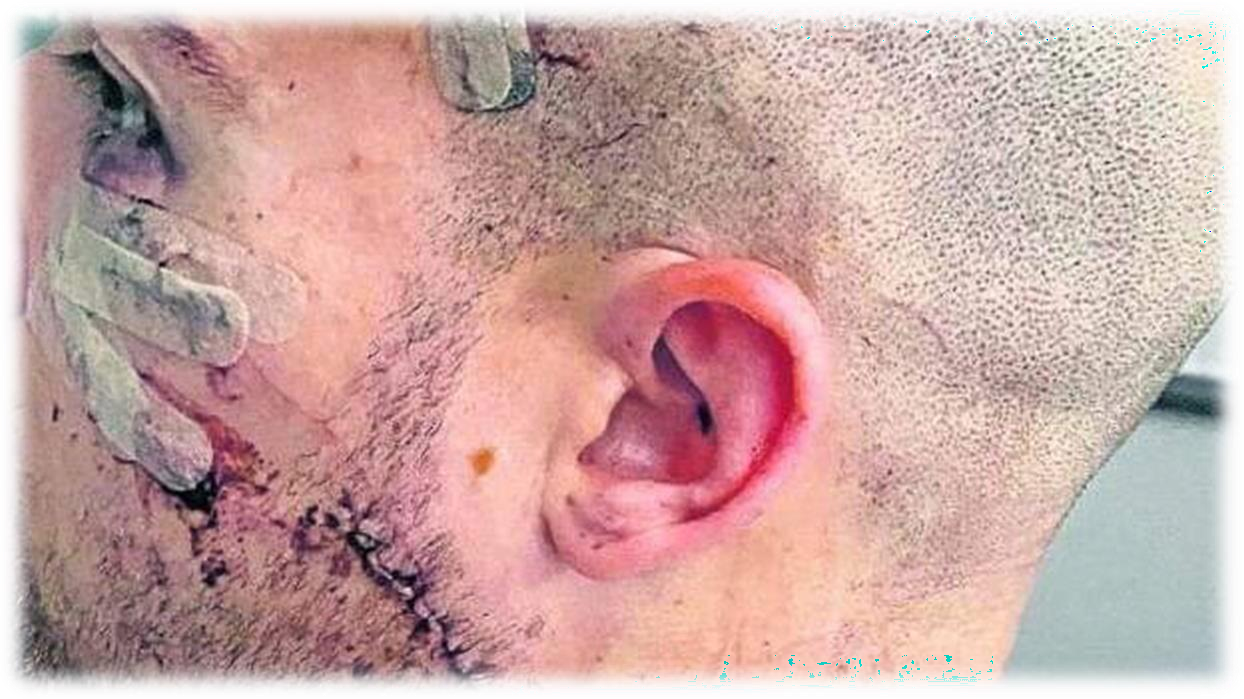 Pág. 9
Bajo estas definiciones, aplicadas a la POLICÍA,
¿Podemos decir que somos una PROFESIÓN DE RIESGO?
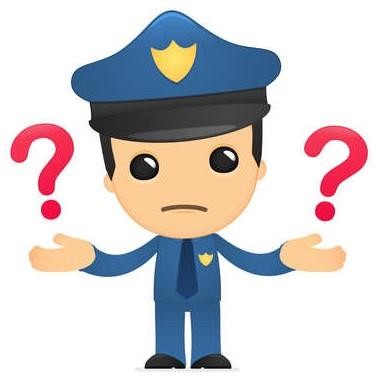 ¿VDS. que piensan???

¿Bajo estos parámetros, podemos decir que  la POLICÍA es una profesión de riesgo?

Pequeño debate
Pág. 10
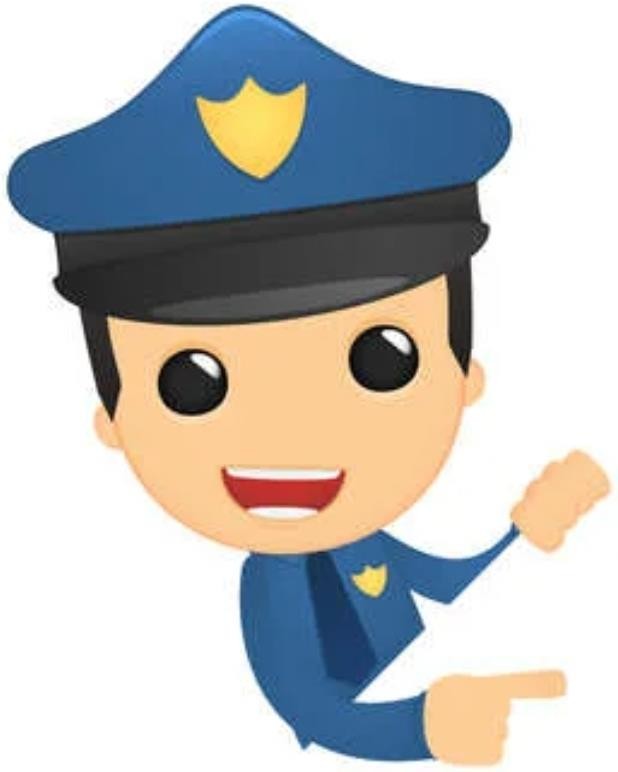 Resulta EVIDENTE e INDISCUTIBLE que bajo estas definiciones la  POLICÍA y en general los Cuerpos y Fuerzas de Seguridad desarrollan  sus funciones policiales, bajo la posibilidad de sufrir daños derivados del  trabajo.
*La aplicación de la normativa en prevención de riesgos laborales (o  mejor dicho, su falta de aplicación) es un problema que afecta a todos  los Cuerpos de Policía, indistintamente de su dependencia estatal,  autonómica o local.
Desde el punto de vista de su gravedad, dependiendo de la labor  concreta, podemos decir que existe una alta probabilidad de que se  produzca el daño y que las consecuencias también sean severas, incluida  la incapacidad total y en los casos más extremos el fallecimiento.
Pág. 11
Fuentes más comunes de los riesgos
Accidentes en el traslado o durante las intervenciones policiales.  Agresiones sufridas durante las intervenciones.
Accidentes producidos en los lugares de trabajo.
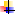 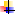 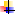 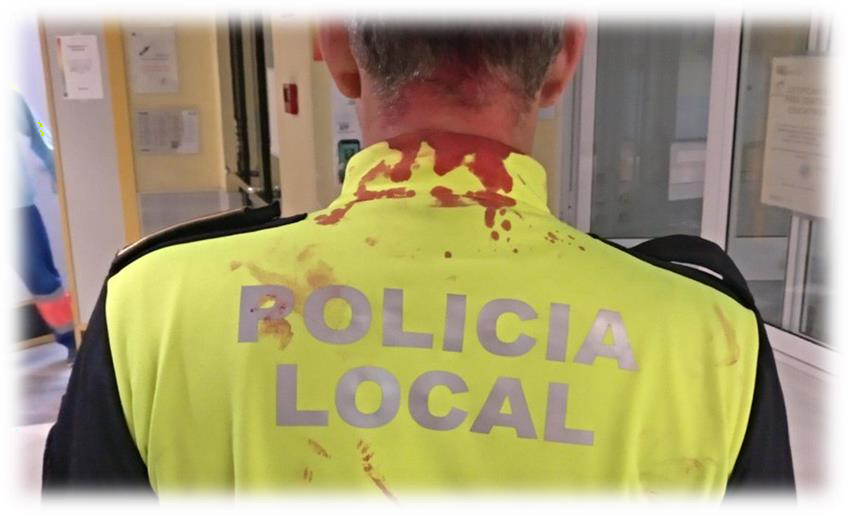 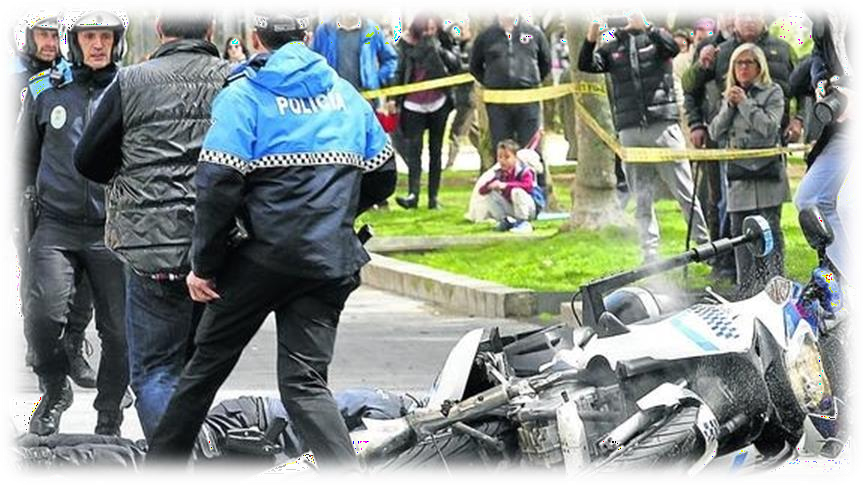 Sin olvidar otra de las fuentes más comunes, como es el factor emocional expuesto en  nuestras intervenciones diarias y las relaciones internas, caracterizadas por la  incertidumbre, impredecibilidad, responsabilidad, sensación de falta de protección  jurídica, cargas de trabajo, que generan daños PSICOSOCIALES  https://www.insst.es/materias/riesgos/riesgos-psicosociales
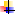 Pág. 12
REALIDAD COMÚN CUERPOS POLICIALES
(Especialmente Policías Locales)
AUSENCIA    DE  EVALUACIONES  DE  RIESGOS  LABORALES
ESPECÍFICOS, tanto de LUGARES de trabajo como de PUESTOS de  trabajo.

AUSENCIA DE EVALUACIONES DE RIESGOS PSICOSOCIALES  ESPECÍFICOS.

Y en el caso de disponer de estas evaluaciones, también es común el  incumplimiento de las medidas preventivas por parte de las  administraciones, y en algunos casos por parte de los propios agentes.
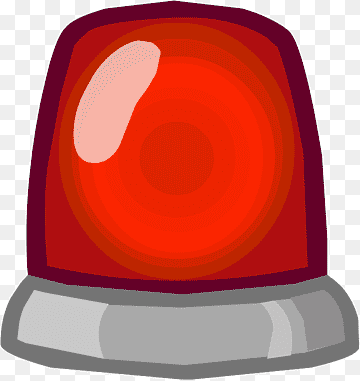 Pág. 13
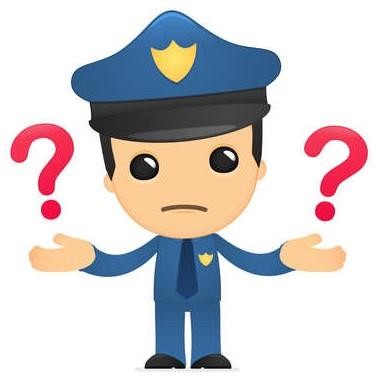 Pequeño debate
FALTA DE CONCIENCIACIÓN DE LAS ADMINISTRACIONES
Campañas de concienciación e insistencia en las peticiones por  parte de los Sindicatos, tanto hacia las administraciones como  hacia los trabajadores. PATRULLAS UNIPERSONALES
https://youtu.be/Wo8llRcHTMU?t=12981
Pág. 14
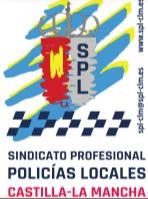 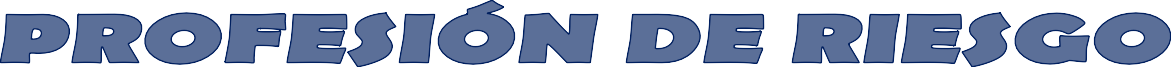 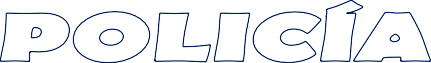 Ley 5/2023 de Modificación Ley 8/2002
de Coordinación Policías Locales  Castilla-La Mancha
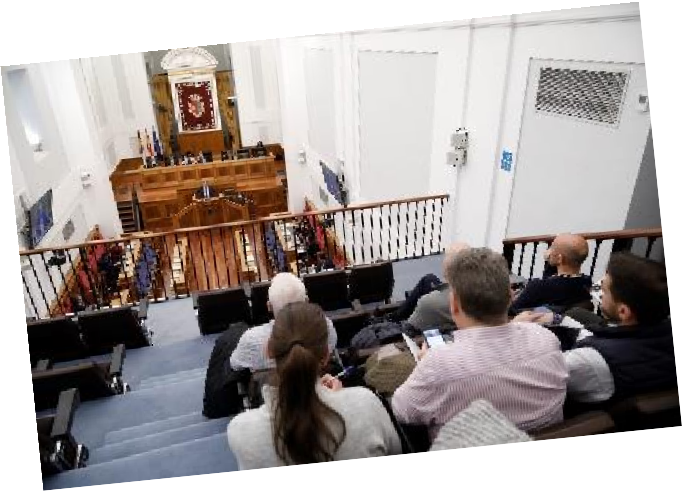 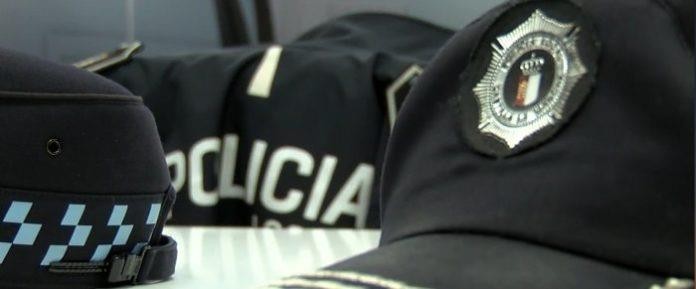 DOCM de 03 de marzo 2023 la Ley 5/2023 de modificación de la Ley  8/2002 de Coordinación de Policías Locales de Castilla-La Mancha
https://spl-clm.es/publicada-en-el-docm-de-03-de-marzo-2023-la-ley-5-
2023-de-modificacion-de-la-ley-8-2002-de-coordinacion-de-policias-locales-  de-castilla-la-mancha/
MODIFICACIÓN 2º ACTIVIDAD INCAPACIDAD PERMANENTE TOTAL
https://www.castillalamancha.es/sites/default/files/documentos/pdf/20190412/decreto_26-  2019que_modifica_el_decreto_110-  2006_por_el_que_se_aprueba_el_reglamento_de_la_ley_de_coordinacion_de_policias_locales.pdf
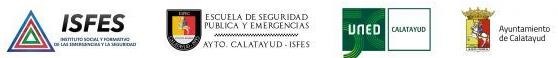 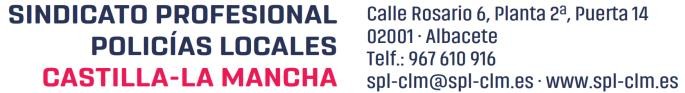 Pág. 15
En la reciente modificación de la Ley de Coordinación de Policías Locales de Castilla-La  Mancha, publicada en el DOCM el 03 de marzo de 2023, se ha incluido un artículo completo  respecto a la Salud y Seguridad Laboral, que sin contender la totalidad de las demandas  del colectivo, si supone un avance respecto a la regulación específica que  esperamos dé un impulso definitivo a la concienciación de los Ayuntamientos y la  Administración Regional en la Prevención de Riesgos Laborales en las Policías  Locales de la Región. Nos ha quedado en el tintero la supresión de las patrullas  unipersonales y la obligatoriedad de dotar a cada uno de los agentes de chalecos de  protección.


Cuatro. Se añade un nuevo artículo 19 bis, con la siguiente redacción:
“Artículo 19 bis. Salud y seguridad laboral.
Los Ayuntamientos tendrán la obligación de disponer de los medios e instalaciones  adecuadas para que las personas que forman parte de los Cuerpos de Policía Local de  Castilla-La Mancha puedan desarrollar sus funciones de forma eficaz y con garantías  para su salud.
Los Ayuntamientos, previa consulta con la representación sindical, realizarán una  evaluación de riesgos laborales específicos del Cuerpo de Policía Local, que  incluya una evaluación de riesgos psicosociales, así como una planificación de las  medidas correctoras de los riesgos detectados tanto en las instalaciones como en los  distintos puestos. La consejería competente en materia de coordinación de policías
Pág. 16
locales pondrá a disposición de los Ayuntamientos un modelo de evaluación de riesgos  laborales que podrá servirles de referencia.
3. Las funcionarias de los Cuerpos de Policía Local, durante los periodos de  gestación, maternidad y lactancia, tendrán una adecuada protección en sus  condiciones de trabajo, en orden a evitar situaciones de riesgo, tanto para su propia  seguridad y salud como para la del feto o lactante, debiendo adoptarse con este fin  las medidas necesarias, a cuyo efecto las interesadas deberán comunicar su estado  de gestación o lactancia a través de la unidad en que presten sus servicios.
Cuando así se aconseje mediante informe de los servicios médicos del Instituto  Nacional de la Seguridad Social o de la mutua que preste servicios al Ayuntamiento,  que podrá ser solicitado por la propia interesada, se adecuarán las condiciones de  trabajo a las referidas funcionarias, eximiéndoles del trabajo nocturno o a turnos o  adscribiéndolas a otro servicio o puesto de trabajo si fuera necesario, conservando el  derecho al conjunto de las retribuciones de su puesto de origen mientras persistan las  circunstancias que hubieran motivado tal situación.
Durante los indicados periodos de gestación y lactancia, las funcionarias no manejarán  máquinas, aparatos, utensilios, instrumentos de trabajo, sustancias u otros productos  o elementos que, de acuerdo con los informes médicos correspondientes, puedan  resultar perjudiciales para el normal desarrollo del embarazo o la lactancia.
Con el fin de prevenir posibles daños en la salud de la embarazada o del feto, las  funcionarias que se encuentren en estado de gestación podrán utilizar una uniformidad  adecuada a su situación, que el Ayuntamiento habrá de facilitarle. Solo en los  supuestos excepcionales en los que no se pueda dotar a la funcionaria de una  uniformidad adecuada o se justifique la imposibilidad o inconveniencia de utilizarla, se
Pág. 17
podrá dispensar a la funcionaria en estado de gestación del uso del uniforme, en cuyo  caso no podrá prestar servicio en la vía pública ni de cara a la ciudadanía.
La Escuela de Protección Ciudadana incluirá en sus planes de formación  para todas las categorías contenido didáctico en materia de seguridad y salud  laboral.
Reglamentariamente se establecerá un plan de tiro para los miembros de los  cuerpos de policía local, que tendrá carácter obligatorio e incluirá formación específica  en el manejo del arma reglamentaria con una periodicidad anual.
En materia de prevención de riesgos laborales será de aplicación lo  establecido en la legislación vigente sobre prevención de riesgos laborales,  respecto de aquellas actividades o funciones que no presenten características  exclusivas de las actividades de policía, seguridad y servicios operativos de  protección civil. Y respecto de aquellas actividades o funciones que sí  presenten estas características, se estará a lo dispuesto en la presente ley y  demás normativa específica que a tal efecto se establezca”.


https://spl-clm.es/wp-  content/uploads/2022/12/ANEXO_I_DESARROLLO_DEL_ARTICULADO_DE_LAS_PRO  PUESTAS_DE_ENMIENDAS_POR_PARTE_DEL_SPL_CLM_al_PROYECTO_D.pdf
Pág. 18
POLICÍA
DECLARACIÓN DE
PROFESIÓN DE RIESGO Y SUS EFECTOS
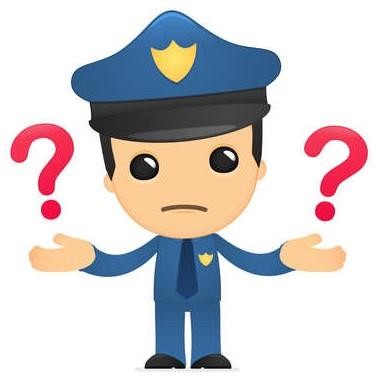 ¿Pensáis que estamos considerados como Profesión de  Riesgo? – Razonar la respuesta.
Pequeño debate
Pág. 19
Ley General Seguridad Social RDL 8/2015
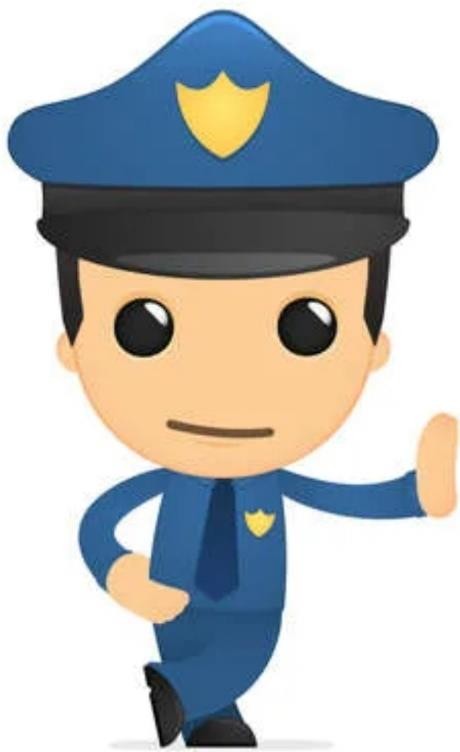 El texto refundido de la Ley General de la Seguridad Social, aprobado por el  Real Decreto Legislativo 8/2015, de 30 de octubre, en cuyo artículo 206.1  prevé que la edad mínima exigida para tener derecho a pensión de jubilación  podrá ser rebajada por real decreto, a propuesta del titular del Ministerio de
Empleo y Seguridad Social, en aquellos grupos o
actividades profesionales
cuyos	trabajos	sean	de	naturaleza	excepcionalmente	penosa,	tóxica,
o	insalubre	y	acusen	elevados	índices	de	morbilidad	o
PELIGROSA
mortalidad, siempre que los trabajadores afectados acrediten en la respectiva  profesión o trabajo el mínimo de actividad que se establezca. Para ello, se  establecerá reglamentariamente el procedimiento general que debe  observarse para rebajar la edad de jubilación.
Pág. 20
Dicho desarrollo reglamentario determinó la aprobación del Real Decreto  1698/2011, de 18 de noviembre, por el que se regula el régimen  jurídico y el procedimiento general para establecer coeficientes reductores  y anticipar la edad de jubilación en el sistema de la Seguridad Social.
Este real decreto, en su artículo 12 apartado 3 dispone que con base en los  estudios e informes realizados y a las conclusiones que se deduzcan de los  mismos, la Ministra de Empleo y Seguridad Social podrá proponer la  aprobación de un real decreto que rebaje la edad de jubilación a un  determinado colectivo.

https://www.boe.es/buscar/act.php?id=BOE-A-2011-18401
Pág. 21
RD 1698/2011 Artículo 2. Supuestos en los que procede el establecimiento de los  coeficientes reductores o la anticipación de la edad de acceso a la jubilación.
El establecimiento de coeficientes reductores o, en su caso, la anticipación de la edad para acceder a la  jubilación anticipada a que se refiere el primer párrafo del artículo 161.bis.1 del texto refundido de la Ley General  de la Seguridad Social, aprobado por el Real Decreto legislativo 1/1994, de 20 de junio, se llevará cabo, en los  términos y condiciones previstos en este real decreto, con respecto a actividades que necesariamente han de  hallarse comprendidas en cualquiera de las siguientes:

Actividades laborales en las escalas, categorías o especialidades cuyo ejercicio implique el sometimiento a  un excepcional índice de penosidad, peligrosidad, insalubridad o toxicidad y en las que se hayan comprobado  unos elevados índices de morbilidad o mortalidad o la incidencia de enfermedades profesionales; además, se  tendrán en cuenta la morbilidad y mortalidad por enfermedad y su relación directa con el trabajo, y la  incapacidad permanente derivada de enfermedad en los términos indicados en el artículo 115.2.e) de la Ley  General de la Seguridad Social, que se produzcan en grado superior a la media.
Actividades laborales en las escalas, categorías o especialidades cuya realización, en función de los  requerimientos físicos o psíquicos exigidos para su desempeño, resulten de excepcional penosidad y  experimenten un incremento notable del índice de siniestralidad a partir de una determinada edad, conformado  por el índice de accidentes de trabajo y/o el índice de enfermedades profesionales; además, se tendrán en  cuenta la morbilidad y mortalidad por enfermedad y su relación directa con el trabajo, y la incapacidad  permanente derivada de enfermedad en los términos indicados en el artículo 115.2.e) de la Ley General de la  Seguridad Social, que se produzcan en grado superior a la media.
Pág. 22
RD 1698/2011 Artículo 11. Procedimiento previo.
… llevará a cabo un estudio preceptivo, en el que se analizarán las características indicadas en el artículo 2,  pronunciándose expresamente sobre cada uno de los siguientes extremos:

Siniestralidad en el sector, distinguiendo entre índice de accidentes de trabajo e índice de enfermedades  profesionales.
Morbilidad y mortalidad por enfermedad y su relación directa con el trabajo, y la incapacidad  permanente derivada de enfermedad en los términos indicados en el artículo 115.2.e) de la Ley General de la  Seguridad Social, que se produzcan en grado superior a la media.
Condiciones de trabajo, en las que se tendrá en cuenta a estos efectos la peligrosidad, insalubridad y  toxicidad, la turnicidad, el trabajo nocturno y el sometimiento a ritmos de producción. Relación con la edad del  trabajador y el tiempo de exposición al riesgo.
Requerimientos físicos y/o psíquicos exigidos para el desarrollo de la actividad.
Edad aproximada a partir de la cual no es aconsejable el ingreso en el sector o colectivo, o desde  la que no puede razonablemente desarrollarse la actividad.

Dicho estudio contendrá, asimismo, las posibilidades de modificación de las condiciones de trabajo en el
sector o actividad, en base al informe emitido al efecto por la Inspección de Trabajo y Seguridad Social.
De igual modo, se tendrá en cuenta también la variable de género.
Pág. 23
REINVINDICACIONES HISTORIAS
DEL COLECTIVO POLICIAL
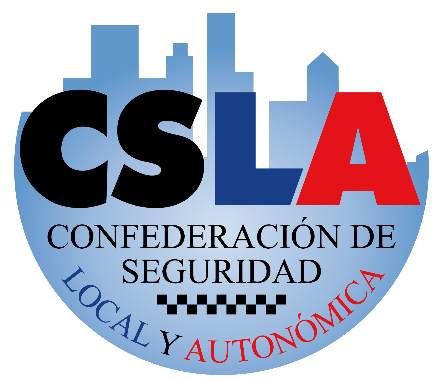 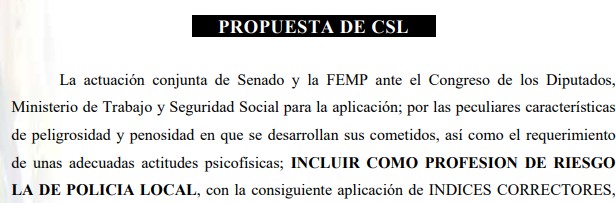 https://spl-clm.es/wp-content/uploads/2023/03/DOCUMENTO-CSL-MODELO-POLICIAL-Y-
JUBILACION-ANTICIPADA-2.pdf
https://spl-clm.es/wp-content/uploads/2023/03/CRONOLOGIA-CSL-DIFUSION-DOCUMENTO-  JUBILACION-06-08.pdf
Pág. 24
Dr. Javier Sanz - El deterioro Psicofísico en las Policías Locales
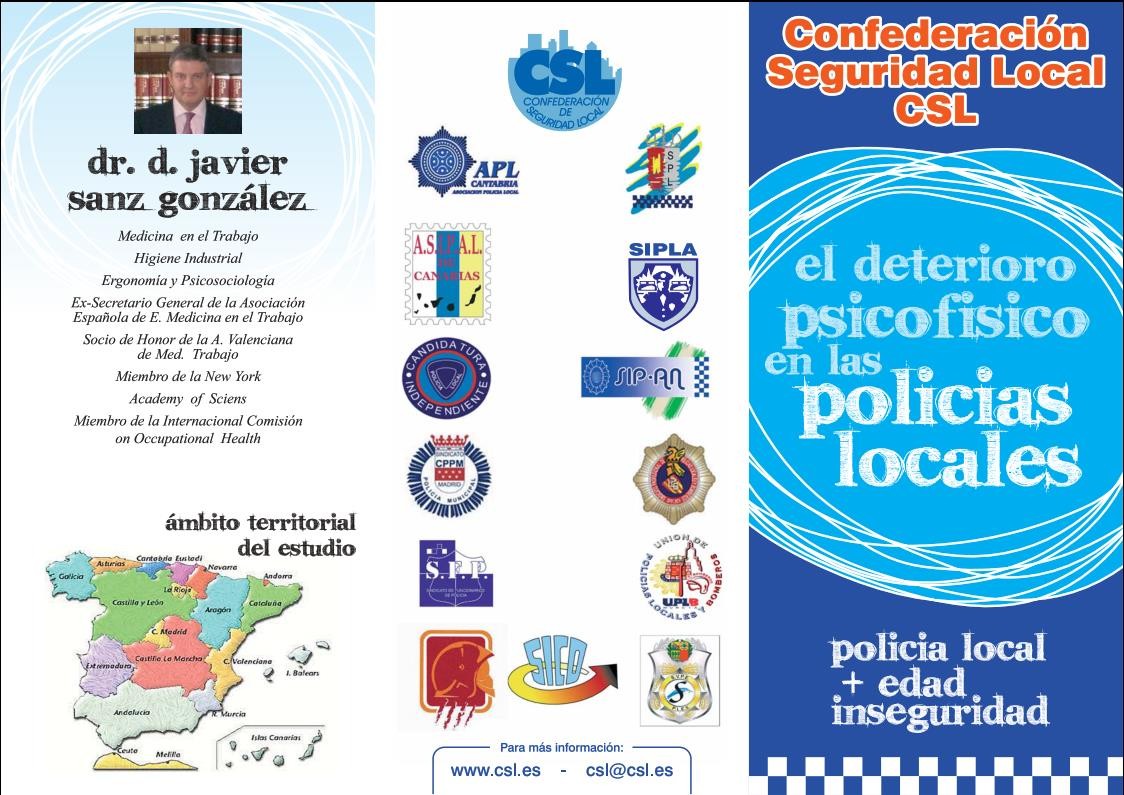 Pág. 25
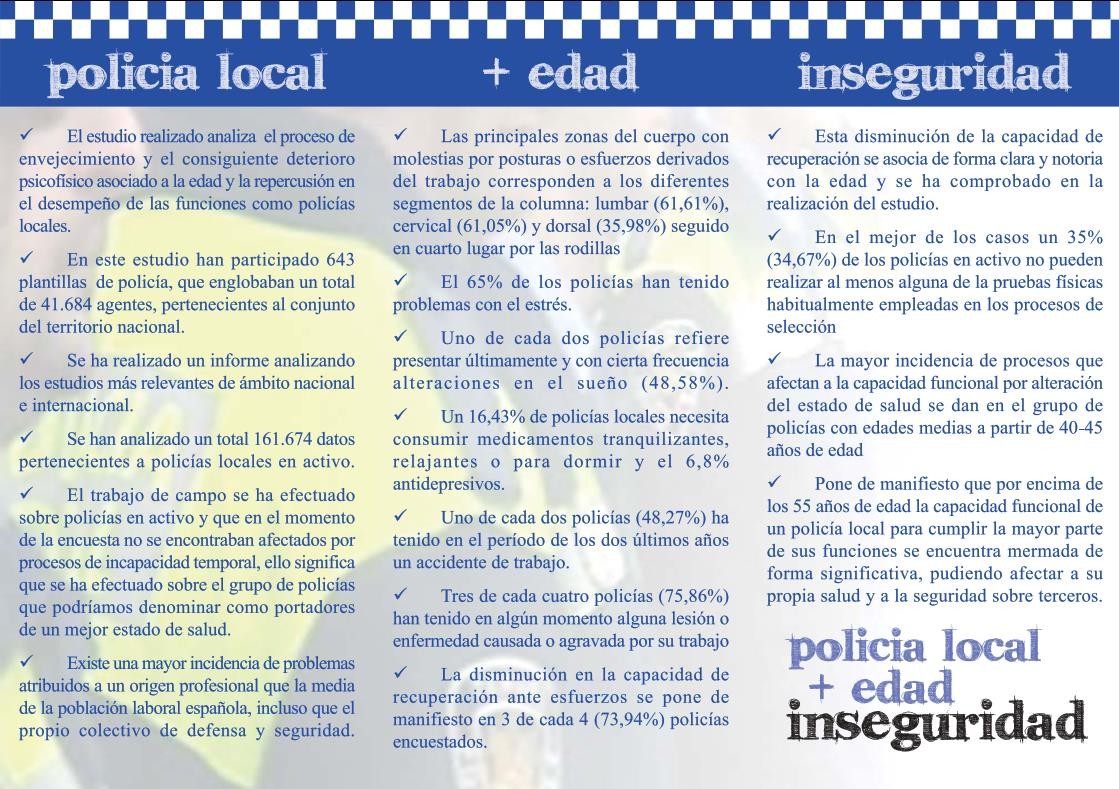 Pág. 26
Real Decreto 1449/2018 – Aplicación de los coeficientes
correctores de la edad de Jubilación a los Policías Locales
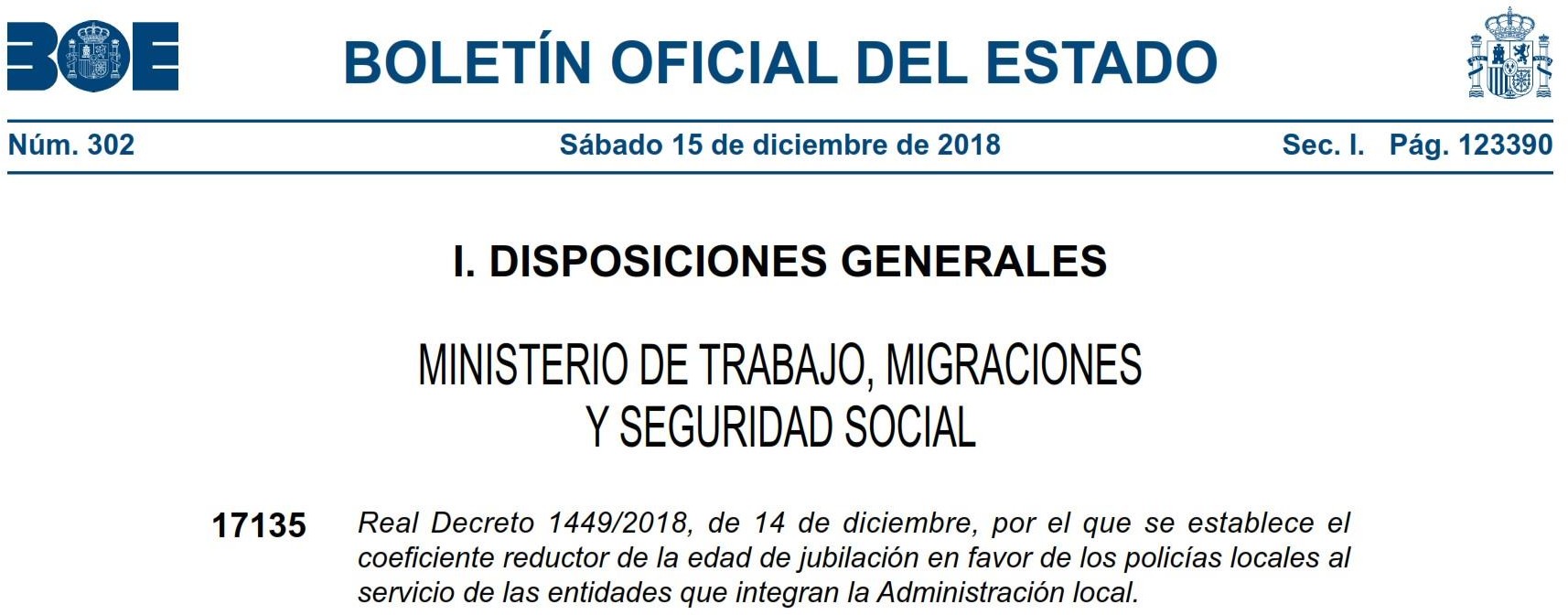 https://www.boe.es/buscar/act.php?id=BOE-A-2018-17135
Pág. 27
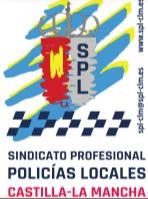 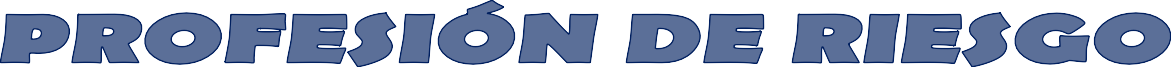 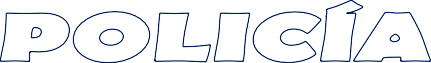 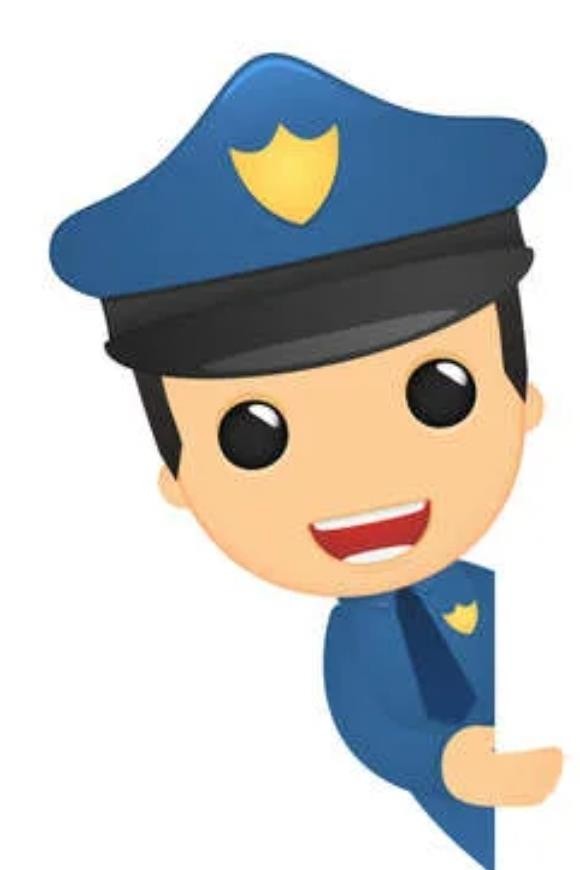 https://spl-clm.es/boe-15-diciembre-2018-publica-el-rd-1449-2018-del-  adelanto-de-la-edad-de-jubilacion-de-ls-componentes-de-los-cuerpos-de-  policia-local/

https://spl-clm.es/el-consejo-de-ministros-aprueba-la-jubilacion-  anticipada-de-los-policias-locales-los-suenos-a-veces-se-hacen-realidad/

https://spl-clm.es/rueda-de-prensa-femp-manana-el-consejo-de-  ministros-aprobara-el-adelanto-de-la-edad-de-jubilacion-de-los-policias-  locales-objetivo-alcanzado-tras-un-camino-largo-y-dificil/
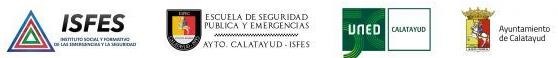 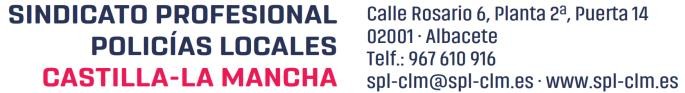 Pág. 28
Memoria Normativa Proyecto coeficientes correctores para
la aplicación a la edad de Jubilación a los Policías Locales
MEMORIA NORMATIVA PROYECTO POLICÍA LOCAL
https://spl-clm.es/wp-content/uploads/2023/03/MEMORIA-NORMATIVA-  PROYECTO-RD-COEFICIENTES-REDUCTORES-PL-03-JUL-2017.pdf
Pág. 29
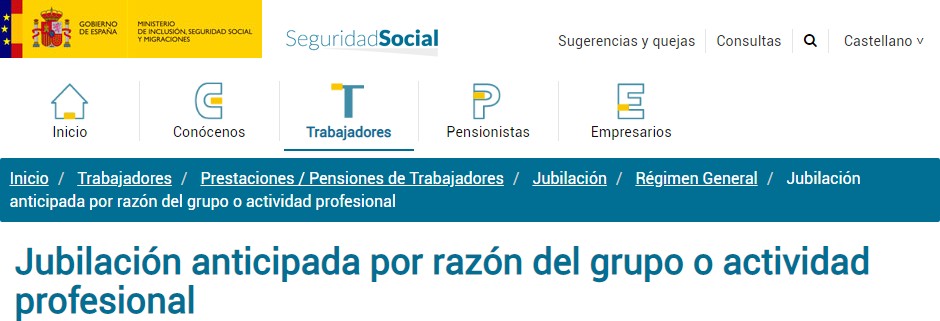 https://www.seg-  social.es/wps/portal/wss/internet/Trabajadores/PrestacionesPensionesTrabajadores/1096  3/28393/28464
Pág. 30
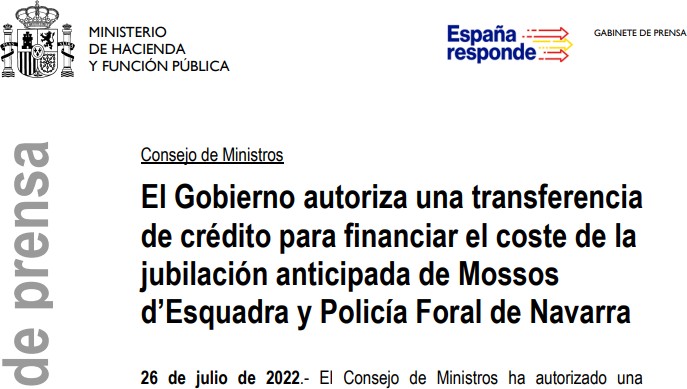 https://www.iberley.es/legislacion/rdleg-8-2015-30-oct-tr-ley-general-  seguridad-social-lgss-23990341/8#ancla_9677278

https://www.hacienda.gob.es/Documentacion/Publico/GabineteMinistro/No  tas%20Prensa/2022/CONSEJO-DE-MINISTROS/26-07-22-NP-CM-
Transferencia-credito-Mossos-y-Policia-Navarra.pdf
Pág. 31
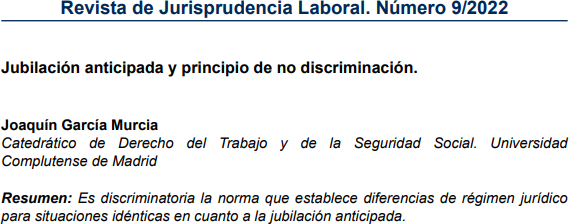 https://www.boe.es/biblioteca_juridica/anuarios_derecho/abrir_pdf.php?id
=ANU-L-2022-00000002101
Pág. 32
¿La Guardia Civil y Policía Nacional
son PROFESIÓN DE RIESGO?
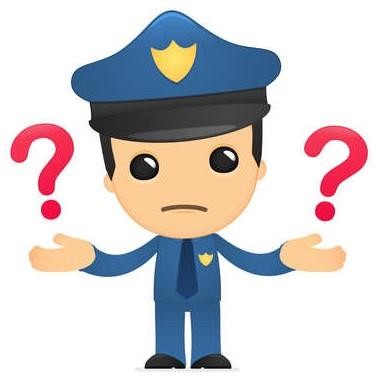 ¿Pensáis que la Guardia Civil y la Policía Nacional están  consideradas como Profesión de Riesgo? – Razonar la  respuesta.
Pequeño debate
Pág. 33
Real Decreto 1087/2015	¿El origen del conflicto?
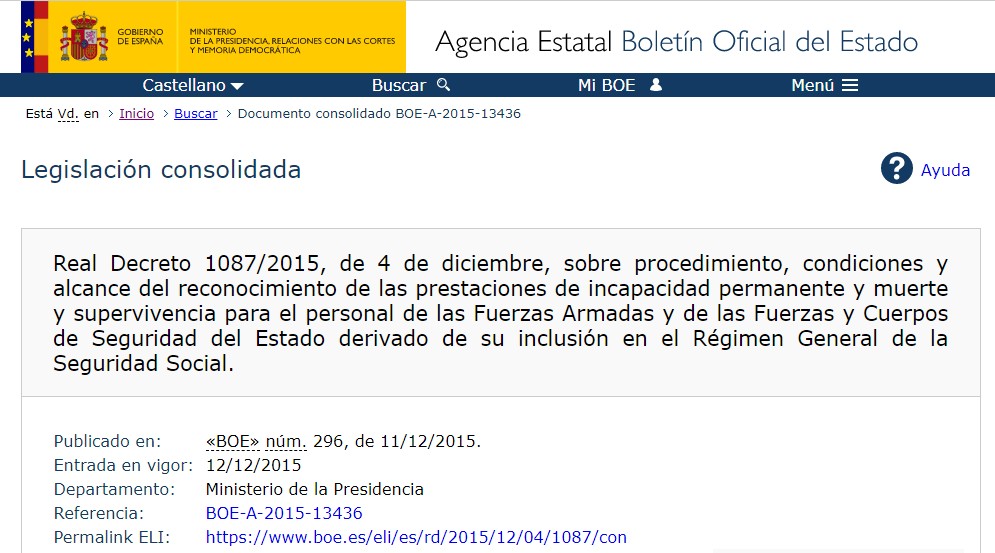 https://www.boe.es/buscar/act.php?id=BOE-A-2015-13436
Pág. 34
Real Decreto 1087/2015 ¿El origen del conflicto?
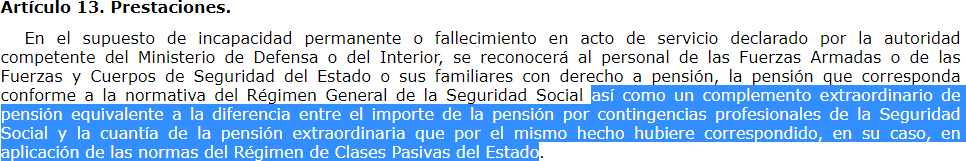 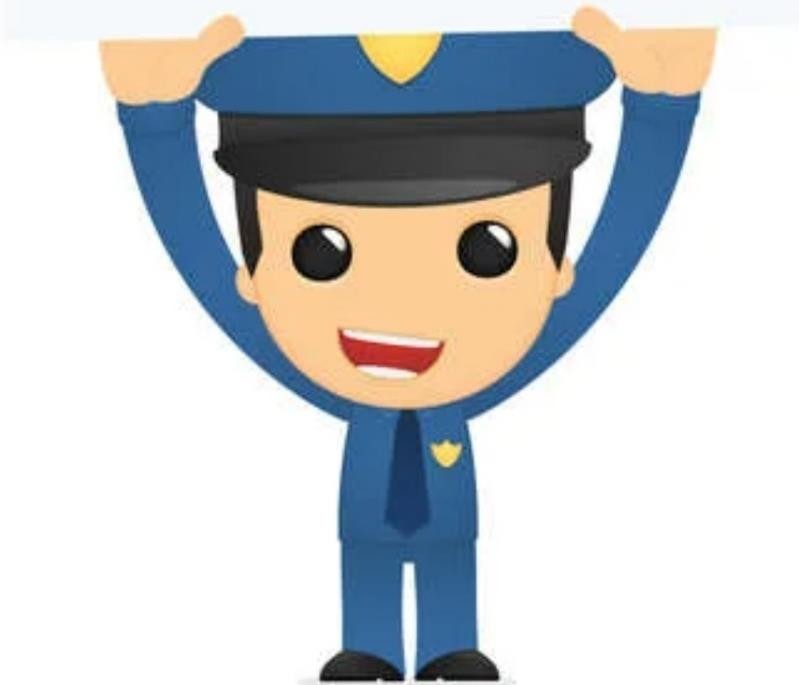 Pág. 35
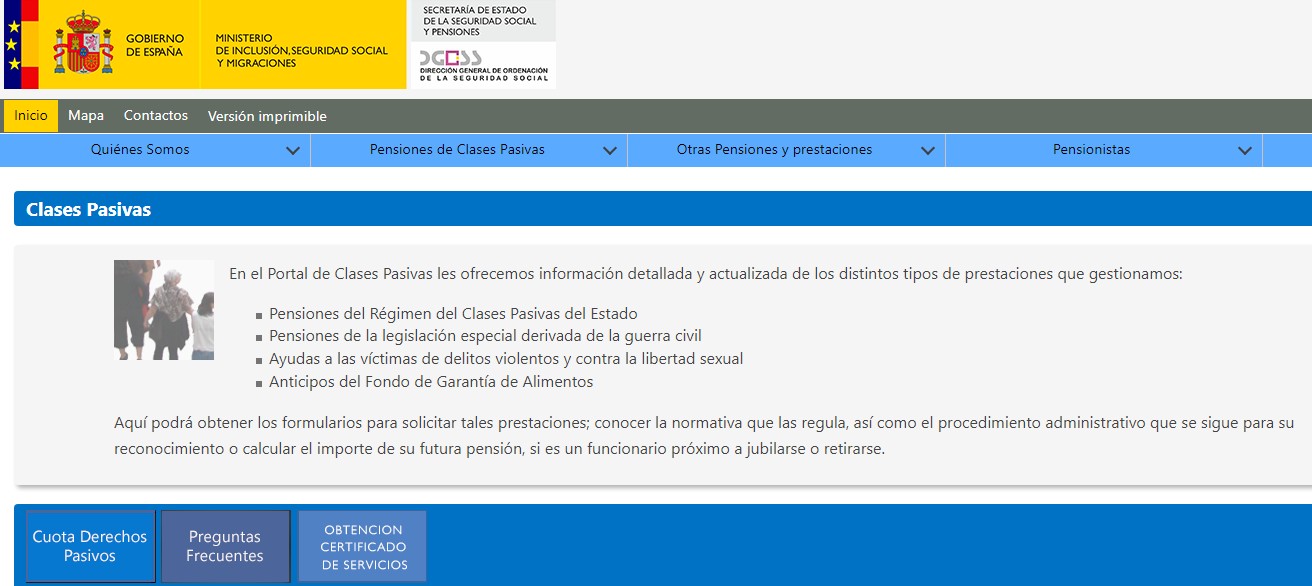 https://www.portalclasespasivas.gob.es/sitios/clasespasivas/es-  ES/Paginas/inicio.aspx
Pág. 36
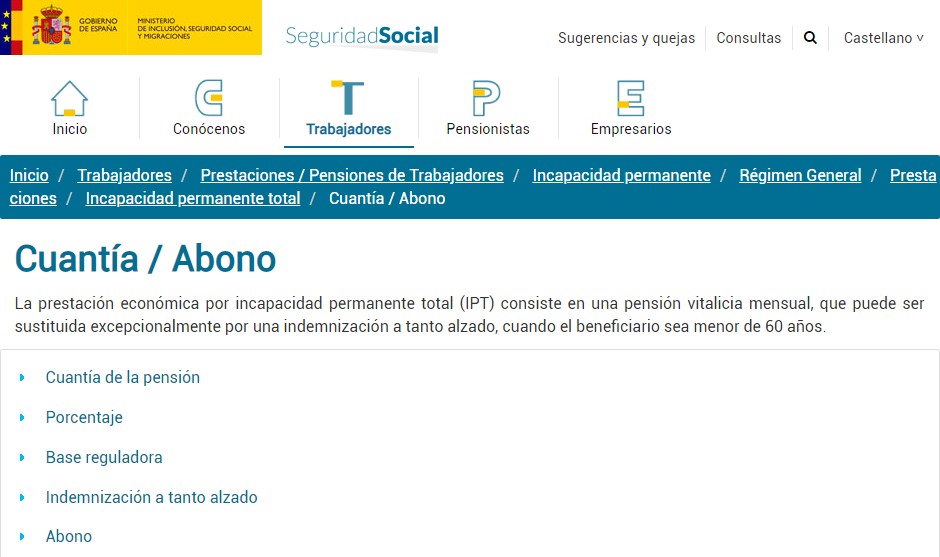 https://www.seg-  social.es/wps/portal/wss/internet/Trabajadores/PrestacionesPensionesTrab  ajadores/10960/28750/28680/28700/28709/42804
Pág. 37
PNL CONGRESO INSTANDO AL GOBIERNO A INICIAR
LOS TRÁMITES PARA LA DECLARACIÓN DE LA POLICÍA  LOCAL COMO PROFESIÓN DE RIESGO - SEP 2020 -
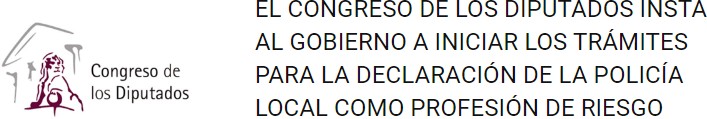 https://spl-clm.es/wp-content/uploads/2020/09/2020.09.23-Titulares-GPP-Ana-  Bel%C3%A9n-V%C3%A1zquez-PNL-polic%C3%ADa-local-como-  profesi%C3%B3n-de-riesgo.pdf
Pág. 38
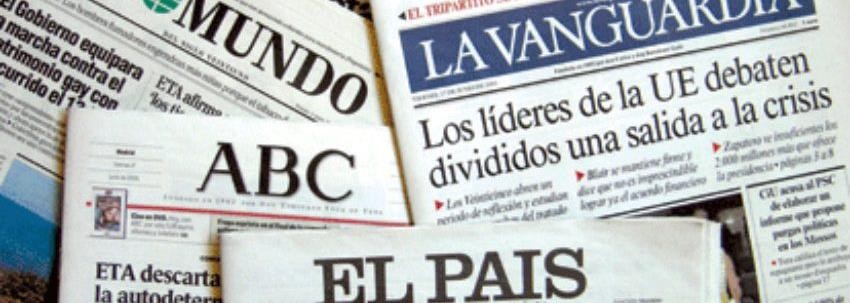 SEVILLA https://www.20minutos.es/noticia/3762844/0/pp-llevara-mociones-ayuntamientos-  diputacion-para-declarar-policia-local-como-profesion-riesgo/
CARTAGENA https://www.laverdad.es/murcia/ciudadanos-reclama-20191025203351-nt.html
COMUNIDAD VALENCIANA https://www.larazon.es/local/comunidad-valenciana/ciudadanos-pide-que-  la-profesion-de-policia-local-sea-catalogada-como-de-riesgo-FG25108863/
VALENCIA https://valenciaplaza.com/ciudadanos-propone-que-la-policia-local-sea-declarada-una-  profesion-de-riesgo
GRANDADA https://www.lavanguardia.com/politica/20191019/471066726491/vox-reclama-que-se-  reconozca-como-profesion-de-riesgo-a-los-policias-locales.html
ANDALUCIA https://www.europapress.es/andalucia/noticia-parlamento-apoya-unanimidad-pnl-pp-  reconocer-profesion-riesgo-policias-locales-20190523142015.html  https://twitter.com/vox_congreso/status/1156584862616358912
https://ignacioblanco.es/vox-exige-el-reconocimiento-de-la-policia-local-como-profesion-de-riesgo/  https://www.20minutos.es/noticia/3598858/0/podemos-pedira-parlamento-que-se-considere-  policias-locales-profesion-riesgo/
https://www.parlamento-larioja.org/conoce-el-parlamento/legislaturas-anteriores/legislatura-  9/iniciativas/pnlp/9l-pnlp-0430
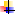 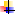 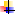 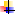 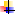 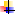 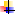 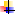 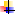 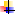 Pág. 39
PNL CONGRESO PP
https://spl-clm.es/wp-content/uploads/2023/03/PNL-PP-CONGRESO-SEP-CADUCADA.pdf
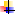 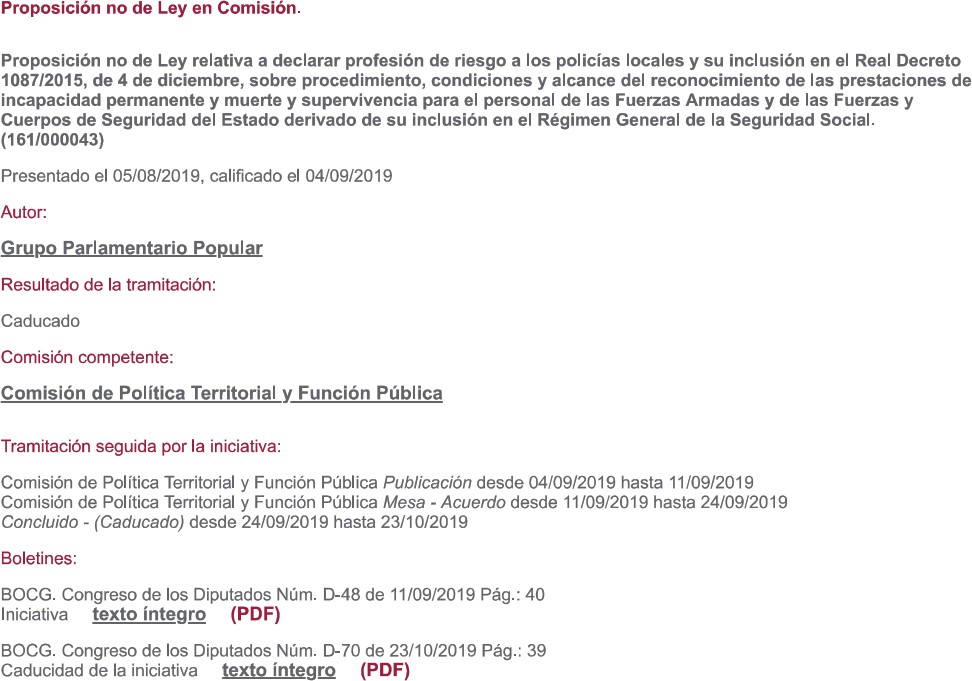 Pág. 40
PNL CONGRESO VOX
https://spl-clm.es/wp-content/uploads/2023/03/PNL-PP-VOX-CONGRESO-SEP-CADUCADA.pdf
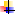 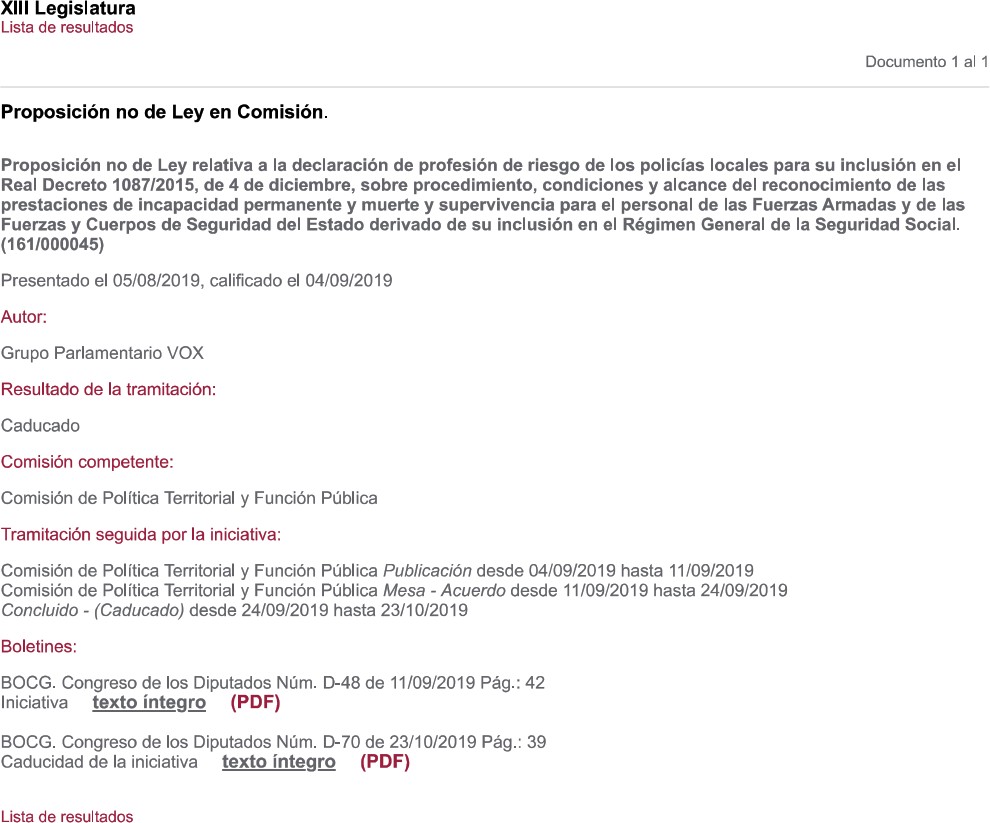 Pág. 41
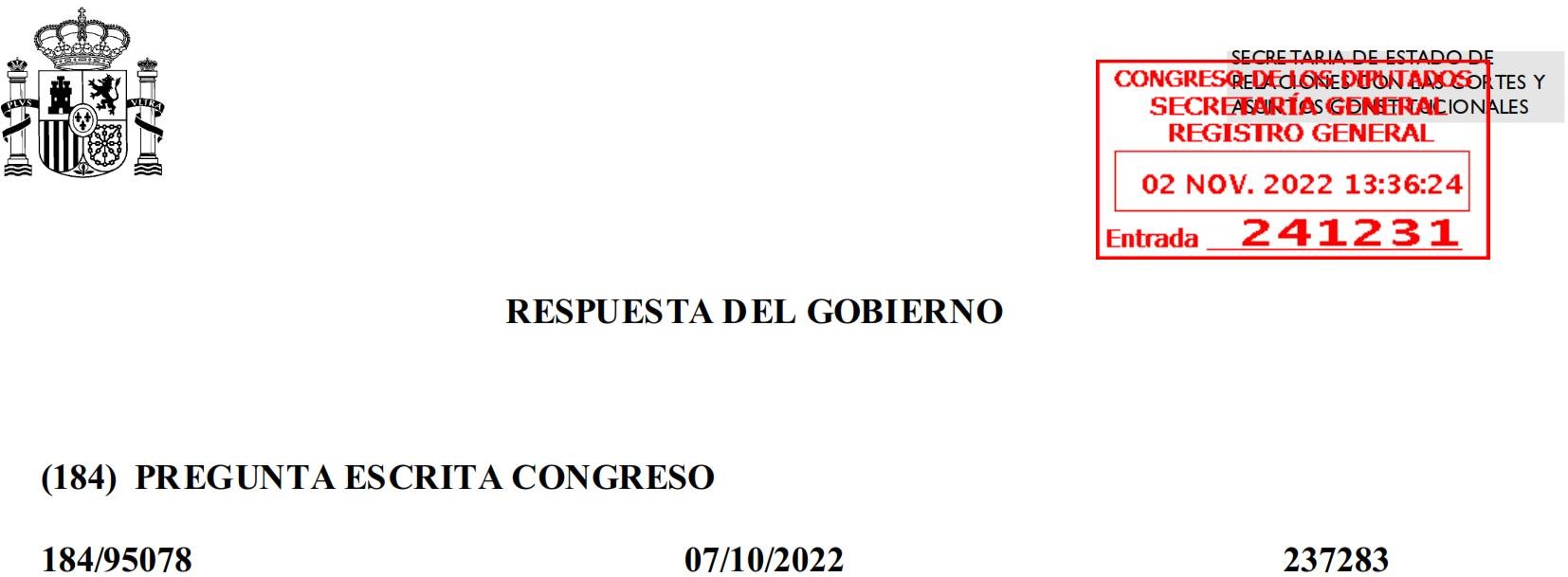 https://spl-clm.es/wp-  content/uploads/2023/03/1020656_IniciativaGobiernoe8e49601b00e48379  263089aacb45ed0.pdf
Pág. 42
Aplicación práctica de los distintos regímenes de los
Cuerpos Policiales en intervenciones conjuntas
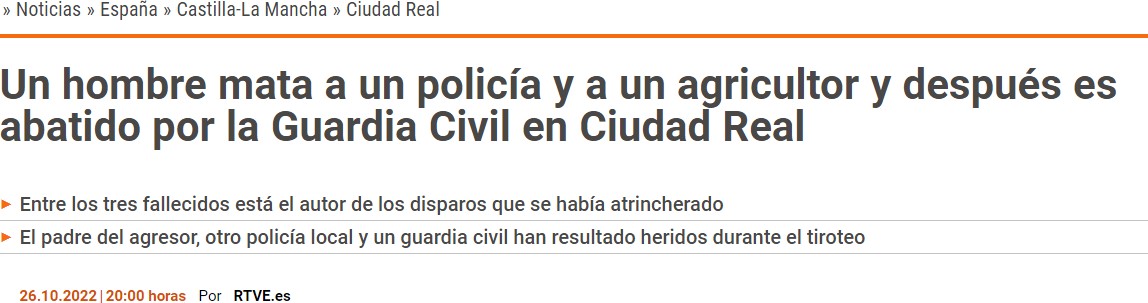 https://www.rtve.es/noticias/20221026/tiroteo-hombre-atrincherado-  policia-villamayor-argamasilla-ciudad-real/2407062.shtml
Pág. 43
https://youtu.be/EGvYnadYe_s

https://www.publico.es/videos/1029354/la-policia-local-acude-al-  funeral-del-agente-fallecido-en-el-tiroteo-de-argamasilla

https://spl-clm.es/el-companero-javier-delgado-de-argamasilla-de-  calatrava-cr-herido-en-la-intervencion-de-ayer-donde-fallecio-el-  companero-alejandro-congosto-ha-intervenido-por-videollamada-en-
la-asamblea-regional-d/
https://spl-clm.es/consternacion-y-dolor-en-los-componentes-de-los-cuerpos-de-  policia-local-de-castilla-la-mancha-por-el-fallecimiento-del-companero-alejandro-  congosto-de-argamasilla-de-calatrava-cr-al-recibir-un-disp/

https://www.miciudadreal.es/2023/02/16/javier-delgado-el-policia-local-herido-en-el-  tiroteo-de-argamasilla-de-calatrava-vuelve-al-quirofano/
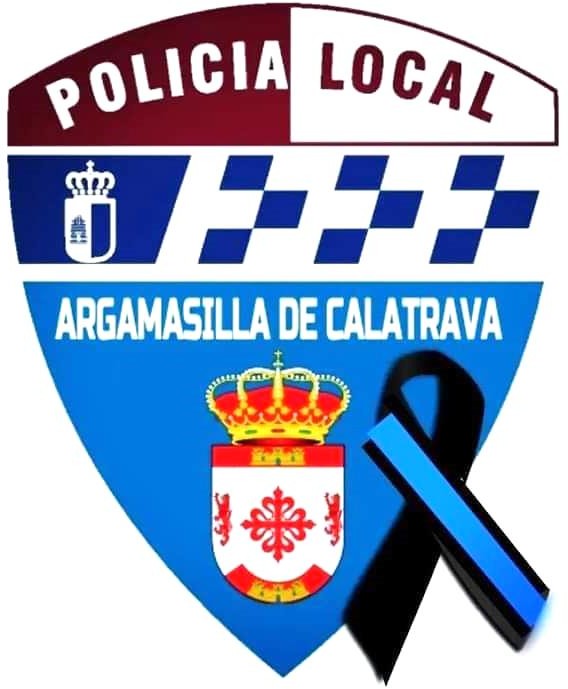 Pág. 44
CONCLUSIONES
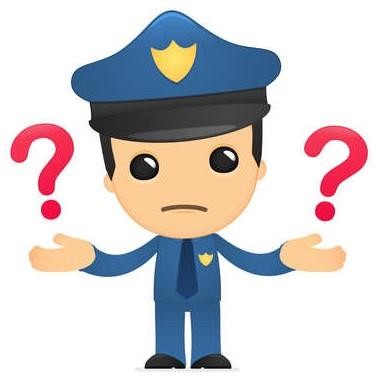 ¿Cuál	podría	ser	la	solución	para	acabar	con	estos
regímenes	diferenciados
y	discriminatorios	para	las
Fuerzas y Cuerpos de Seguridad?
Pequeño debate
Aprovechar este foro, para de forma conjunta instar al Gobierno de la Nación a regular
unos derechos homogéneos para los Cuerpos de Seguridad, independientemente de su  dependencia   administrativa.   ES DE JUSTICIA para   aquellos Policías Locales,
Autonómicos y Nacionales, así como Guardias Civiles, que cada día salen a las calles a  garantizar la seguridad ciudadana, jugándose su integridad física y lamentablemente,  incluso la vida.
Pág. 45
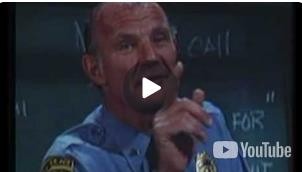 https://youtu.be/T2QApwtE8zQ
Pág. 46
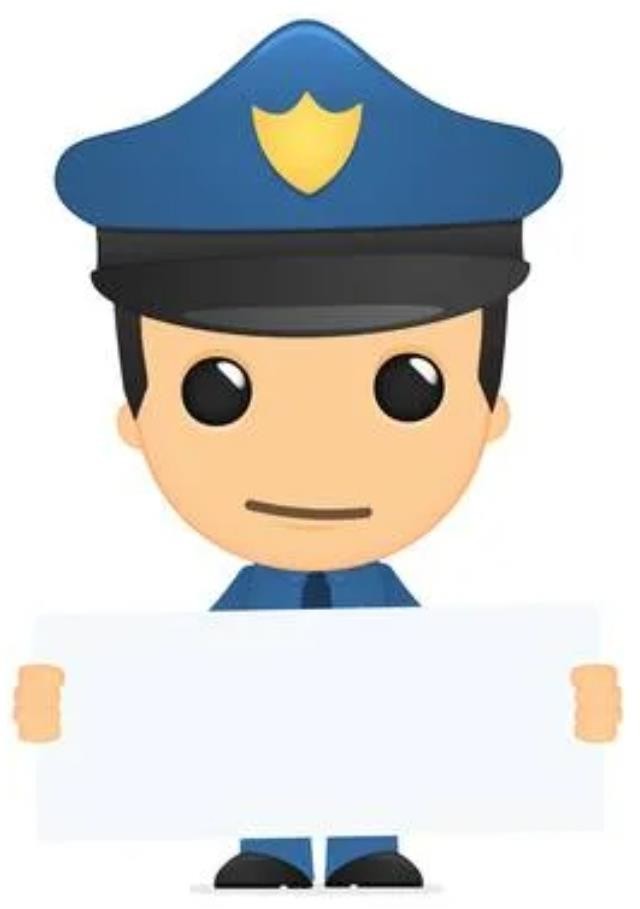 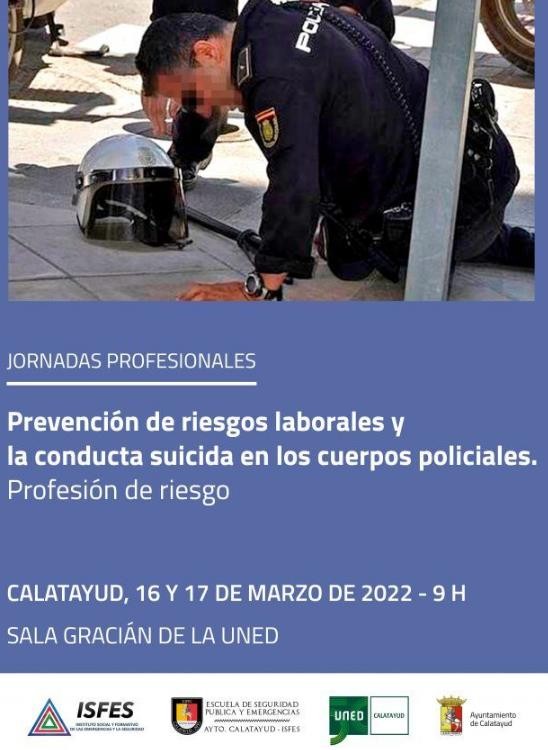 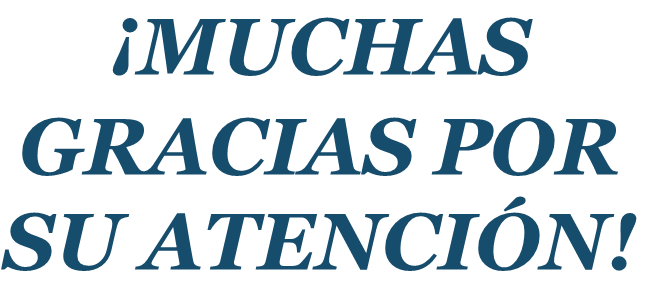 https://www.isfes.es/jornadas-profesionales-prevencion-riesgos-laborales/
Pág. 47
AGRADECIMIENTOS
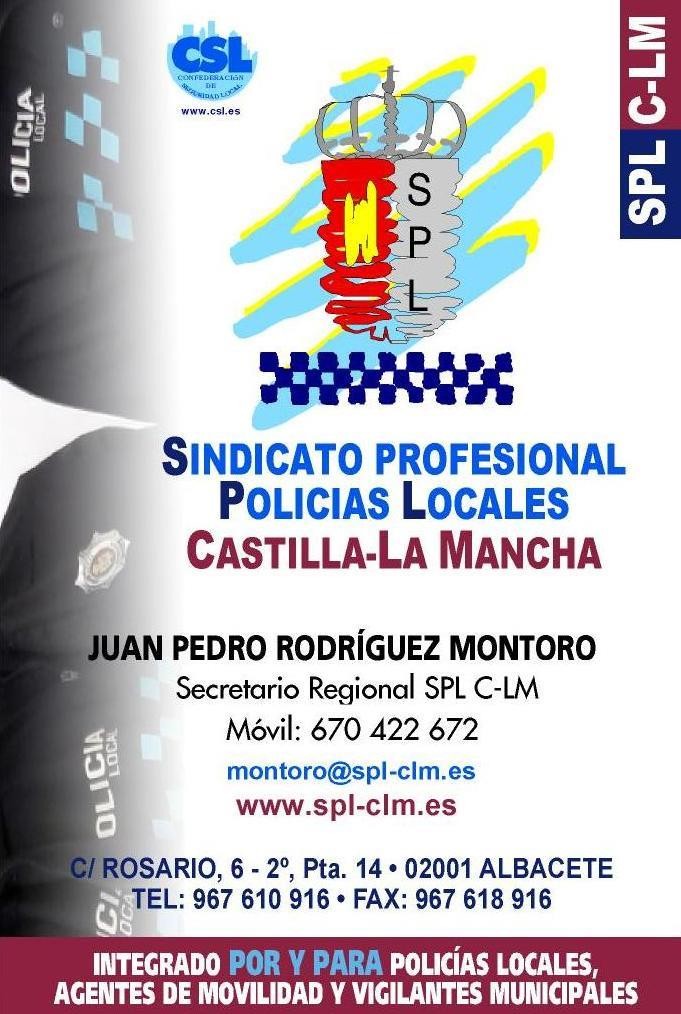 Ha sido un placer compartir con Vds. estas ponencias, y  quisiera agradecer personalmente tanto a Sergio  Martín, como a Juan Luis Mendoza su invitación a  estas jornadas y en general a todas las personas que  han participado en la organización de este evento.

Espero que esta ponencia haya sido de su agrado  e interés, quedo a su disposición para cualquier  consulta.
Pág. 48